Congratulations on your new role!
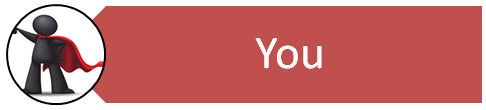 Set 1 personal goal as follows;

Write down the 3 key strengths or areas of expertise that you want to be known for.

Identify a coach or accountability mentor (outside of your own business unit).

Share the 3 things listed in point 1 above with your mentor.

With your mentor, create a simple strategy as to; a) how you hope to achieve, b) how you expect to evidence, and c) how you want to be held accountable, for progressing this goal.
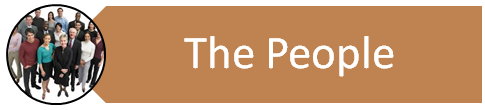 Meet with each direct report;

Explain to them the 1 key strength or focus that you will be looking to them for and why you see them as an important part of the team.

Ask them about what is working and what areas they feel need urgent attention (and write this down).

Using your personality profile or any insights from your psychometric testing, share with them your style and approach to work.
[Speaker Notes: 2. What are the two biggest challenges facing the business unit? If you were in my position, which would you focus on first?.]
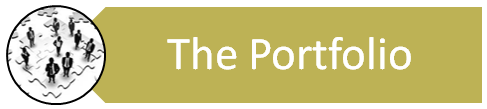 Get to know the whole portfolio;

Keep asking how far the portfolio reaches until you know every boundary.

Identify and meet with the key people (stakeholders) outside of your direct management, that are integral to your portfolio’s success.

Go and see your portfolio at its end points. Introduce yourself to a range of both suppliers and customers.

Observe first hand how your product/service compares to the competitors and how it is viewed by the consumers.
[Speaker Notes: Warning: “Don’t dive into the detail”. While you may have been the expert – you now need to lead the experts.]
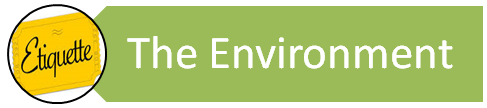 Schedule 1 small but significant change to implement every week for the first 6 weeks;

Make sure they are well communicated

Make sure they are sustainable.

Make sure they have meaning or functional relevance.

Examples:
Create an agenda template for team meetings.
Schedule an “hour of power” every day where you don’t have any meetings or phone calls.
Schedule a Gemba walk once a week.
Agree on meeting etiquette – meetings start on time, minutes are distributed within 24 hours, come prepared, no mobile calls etc
Schedule an hour every Friday to clean your desk, clear emails, tidy your office and update your to-do list for the following week.